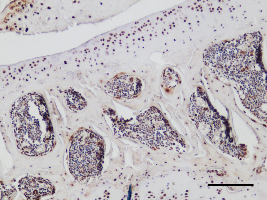 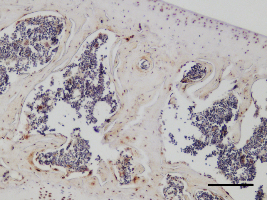 Lateral
A
DMM
Non-operated
Control
Osteoarthritis
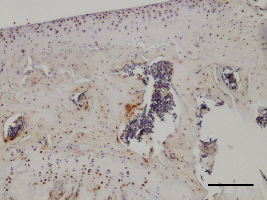 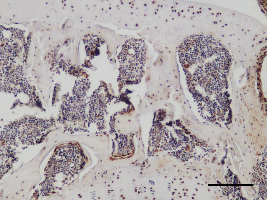 Medial
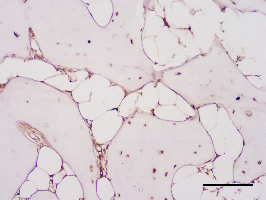 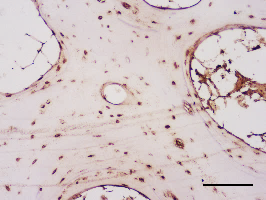 Human
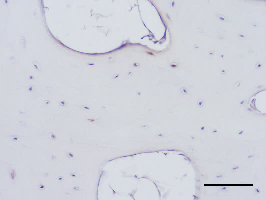 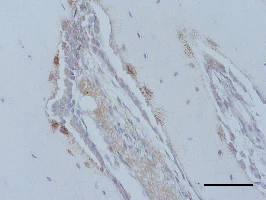 B
Dog
C
B
C
A
Non-operated
DMM-operated
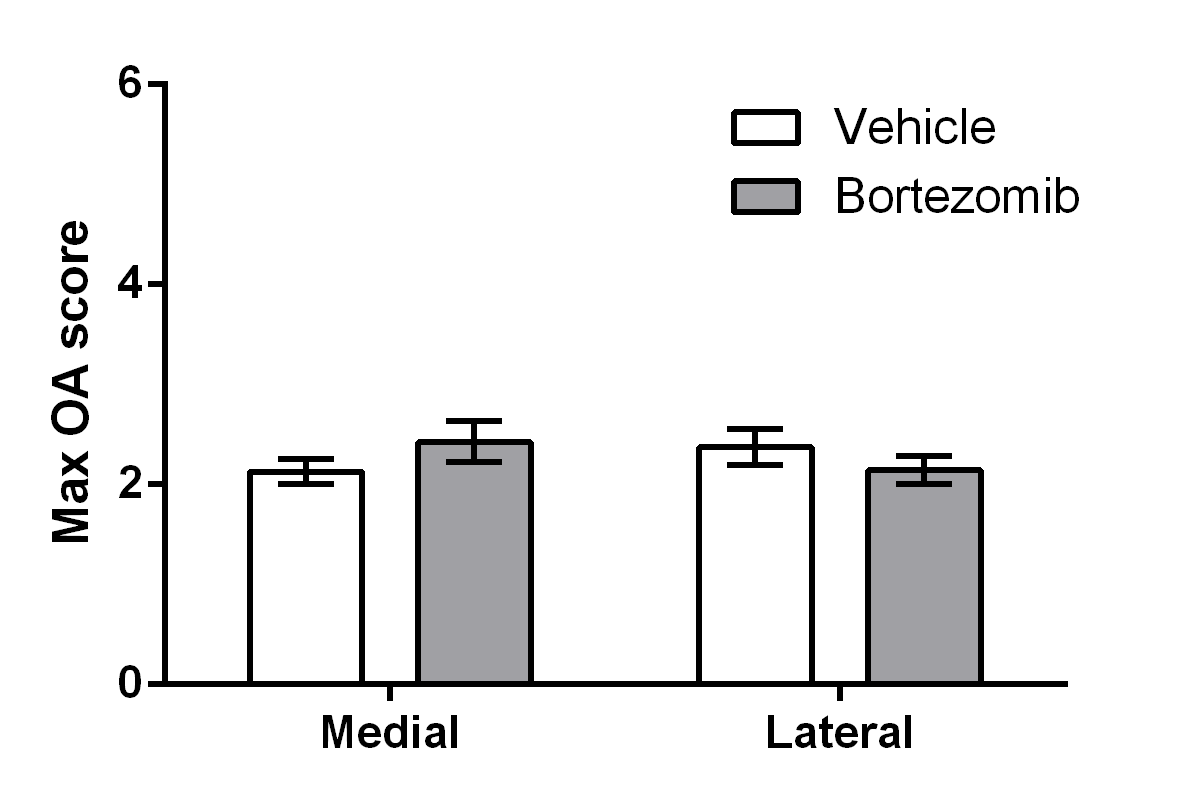 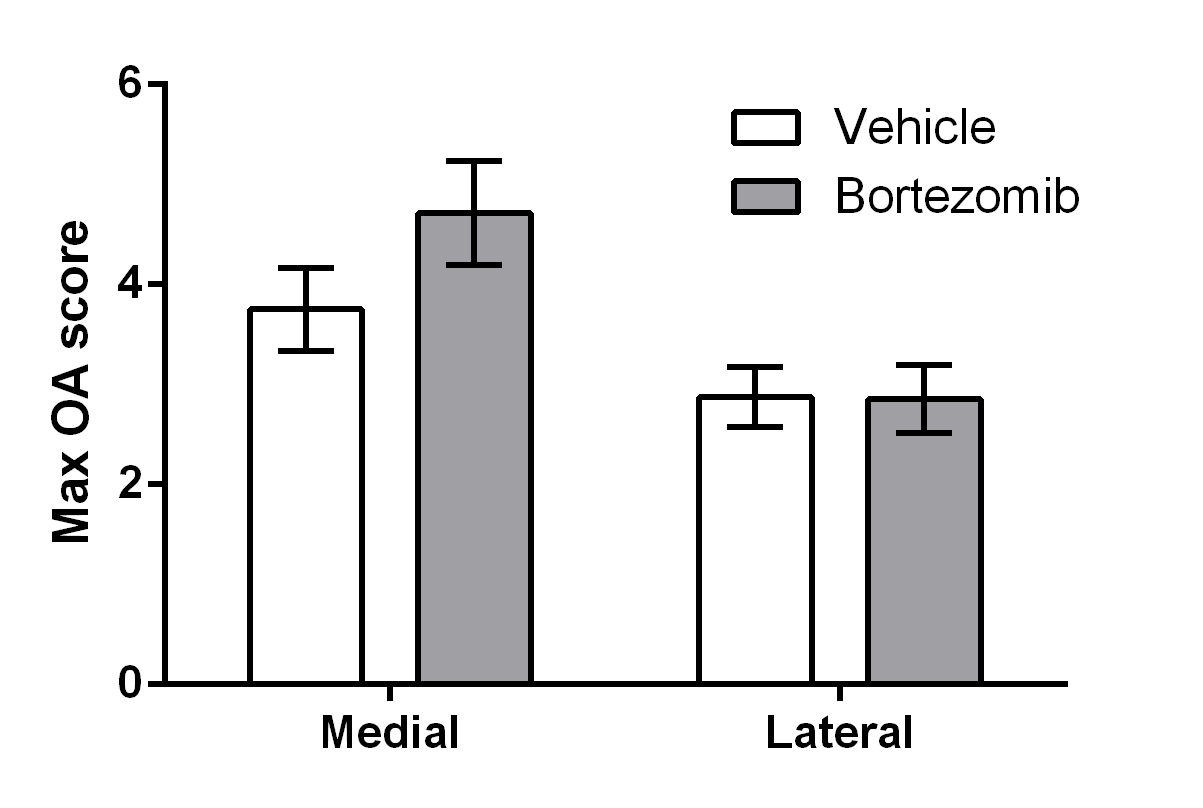 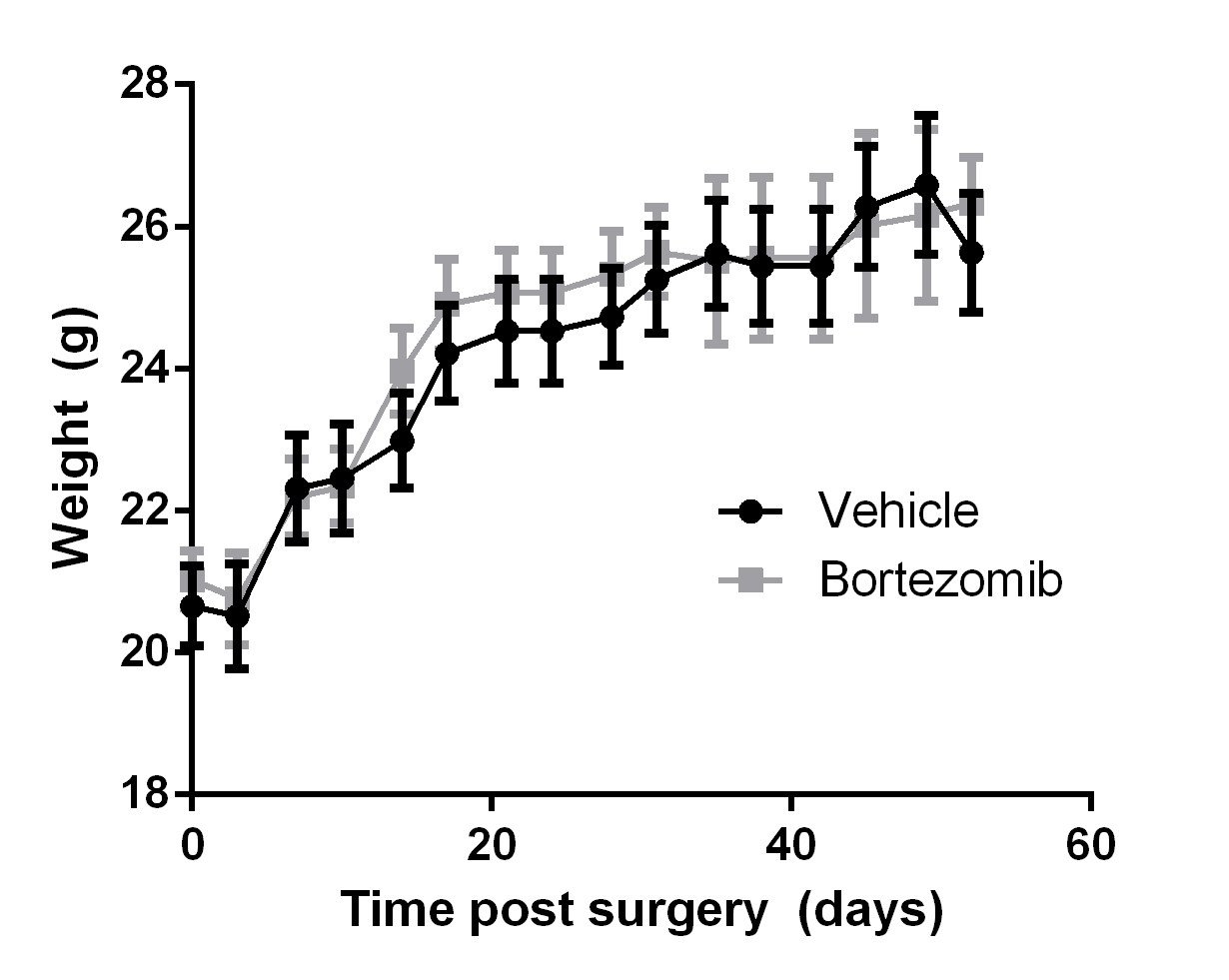 D
E
Non-operated
DMM-operated
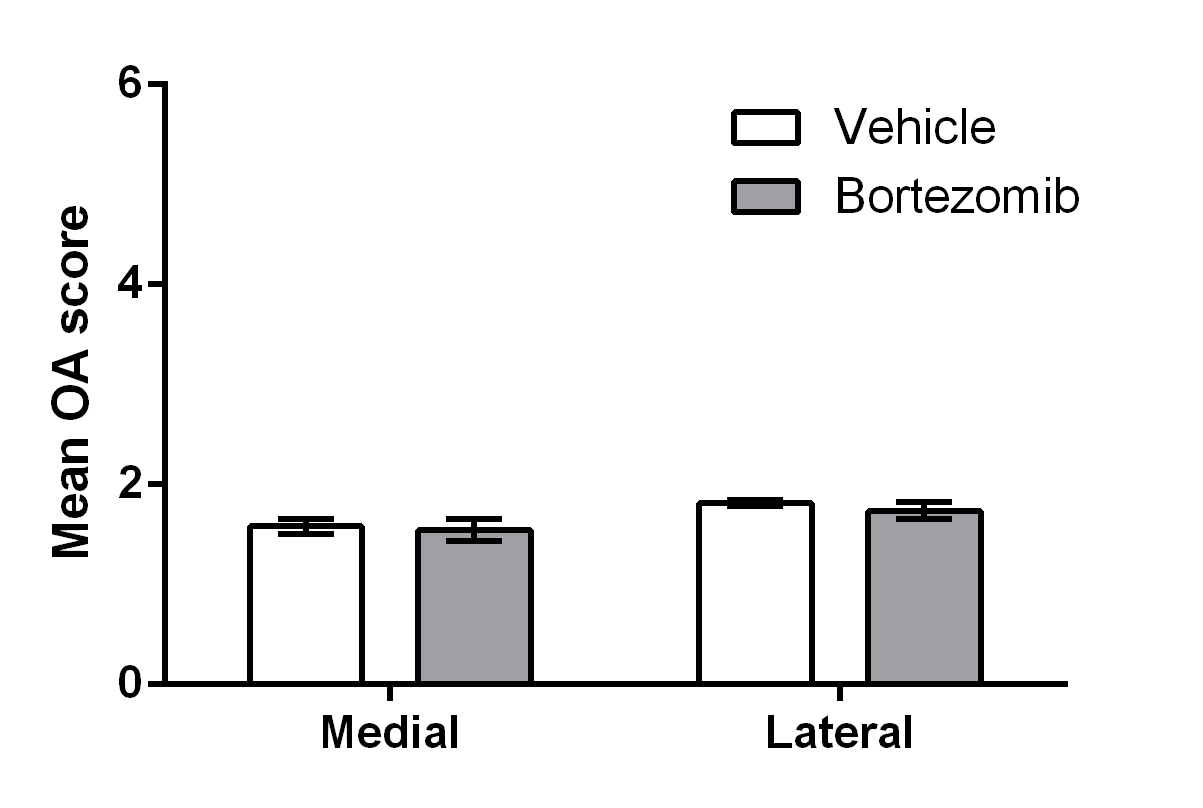 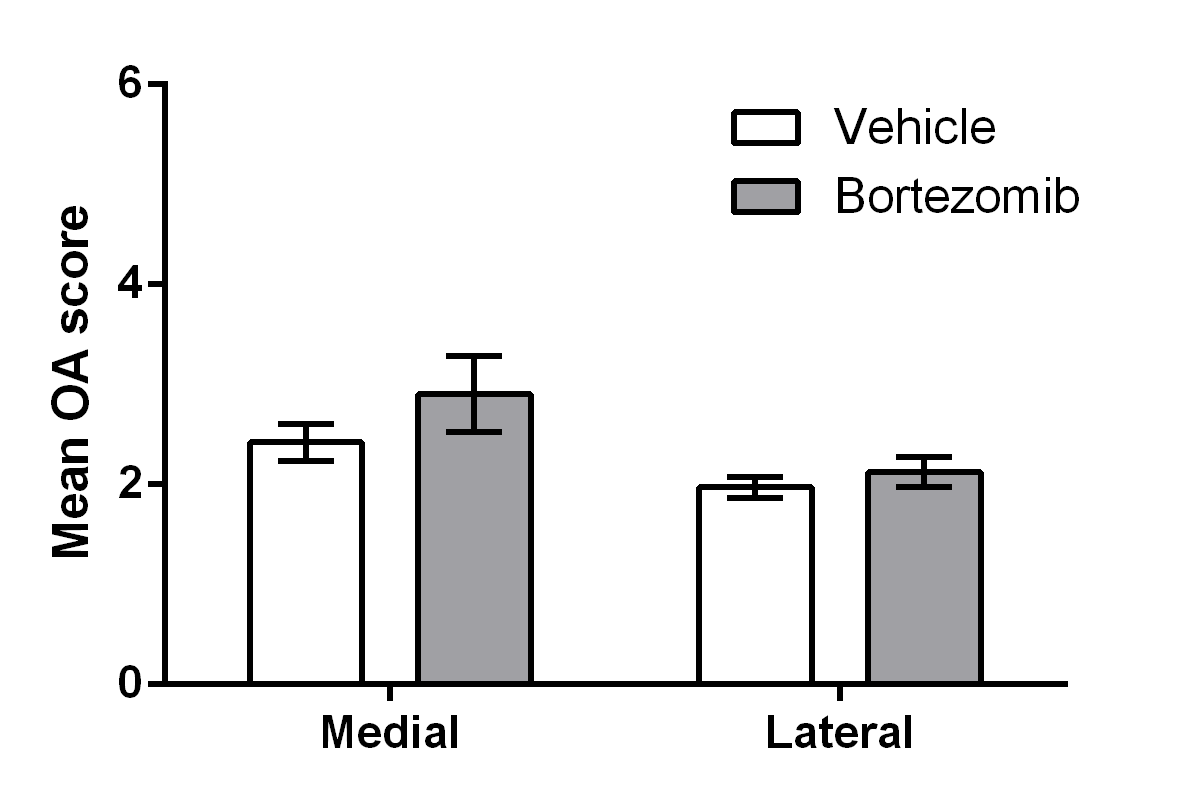 F
Control
DMM
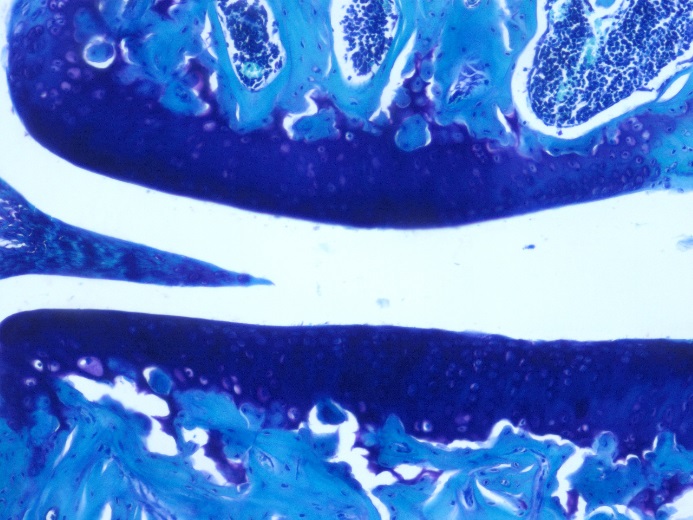 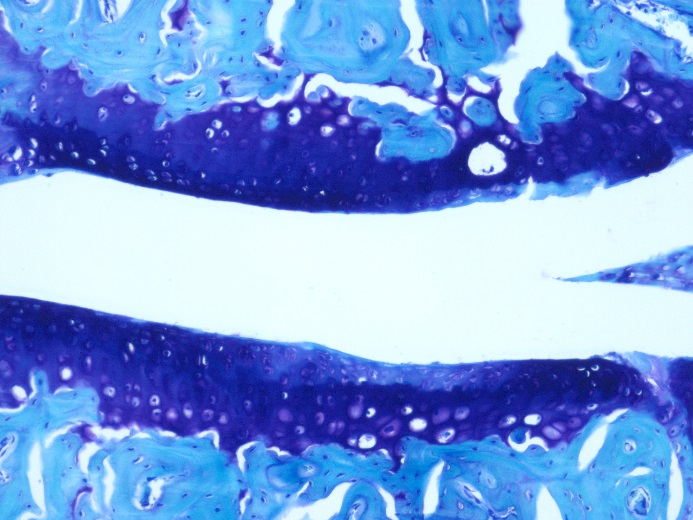 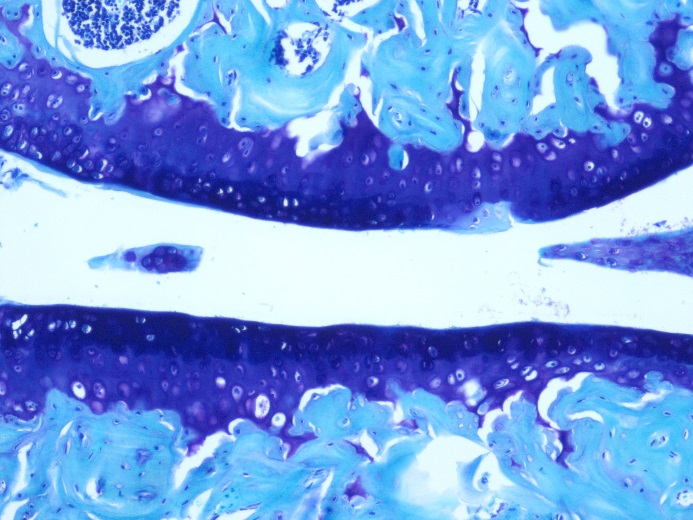 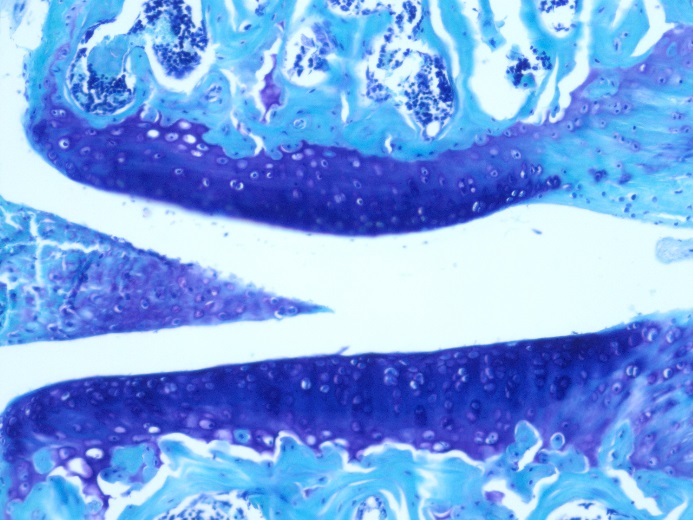 Vehicle
Bortezomib
Vehicle
Bortezomib
A
B
C
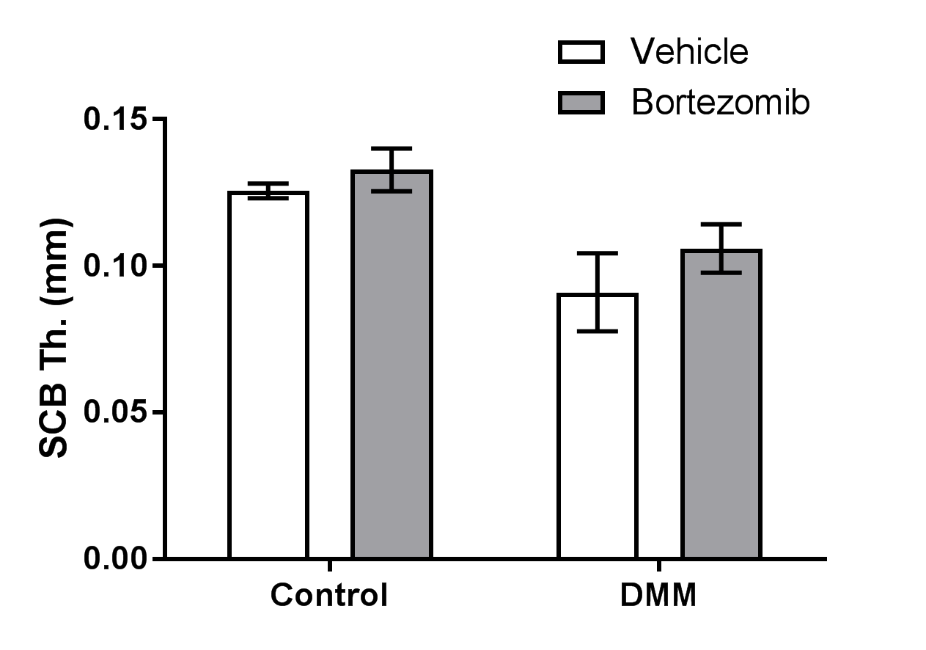 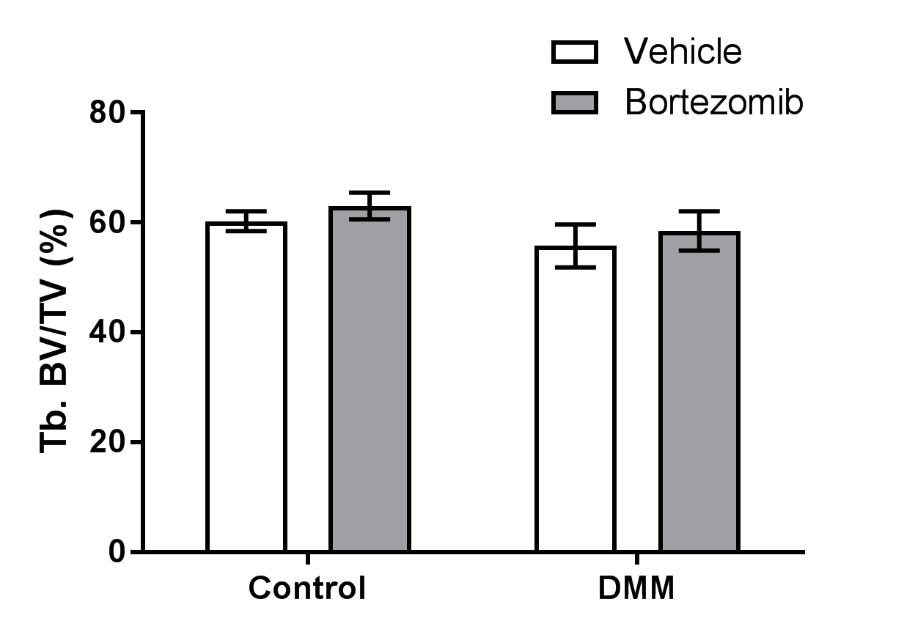 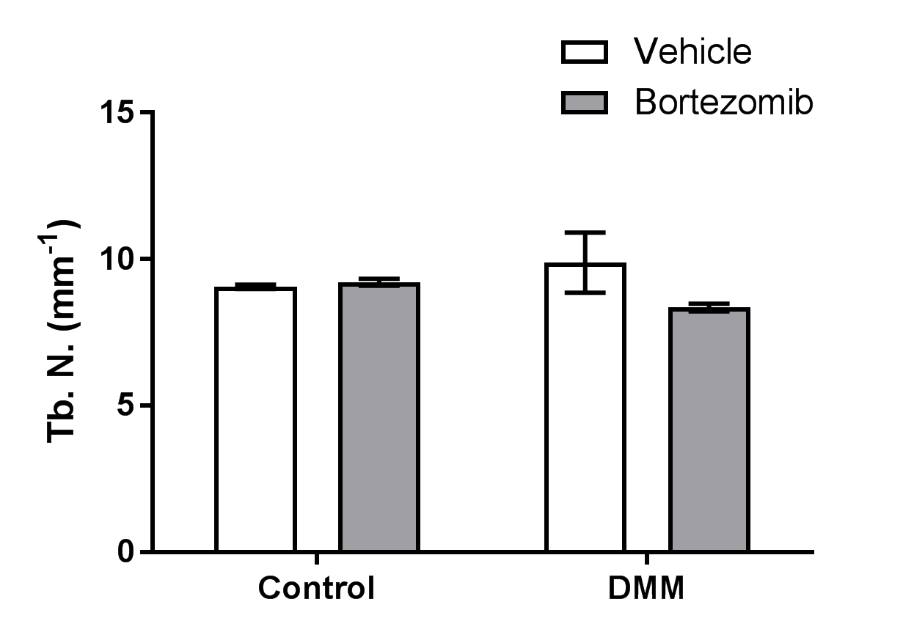 D
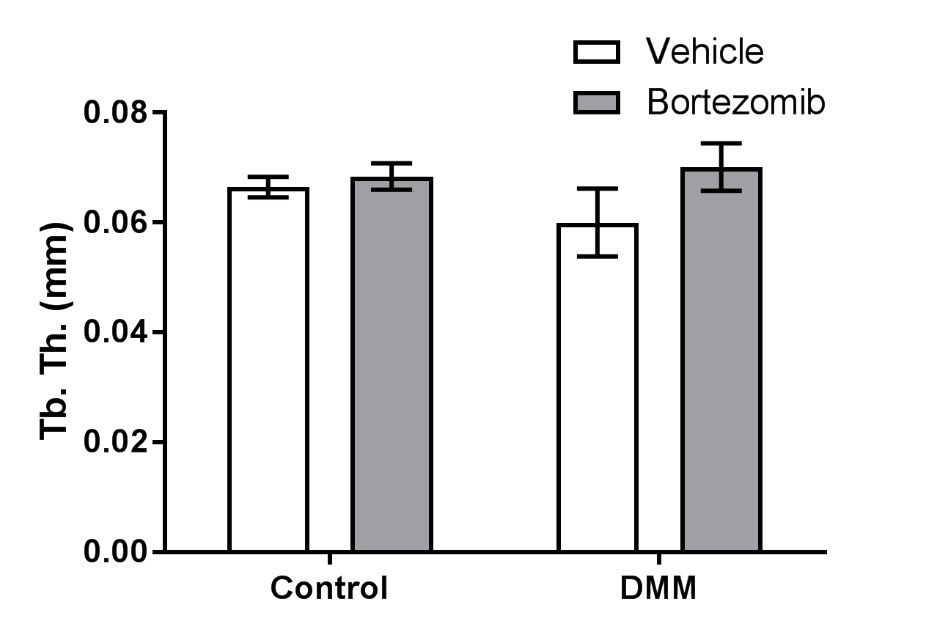 E
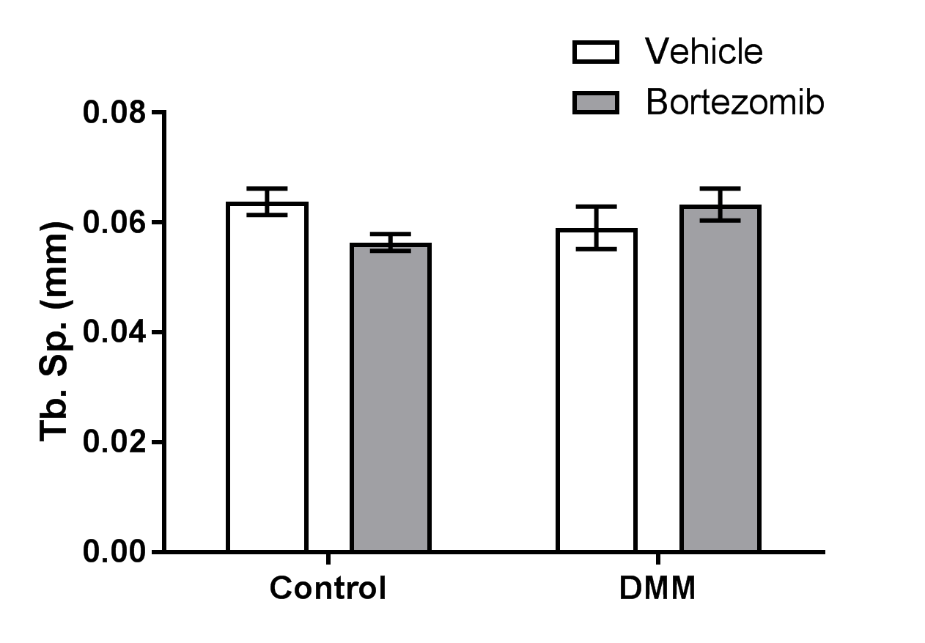 F
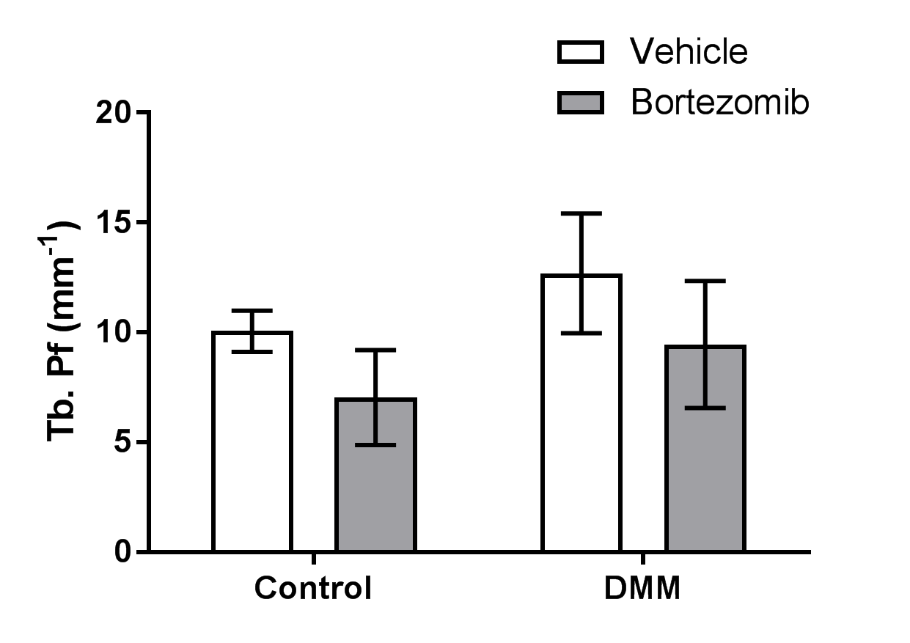 G
H
I
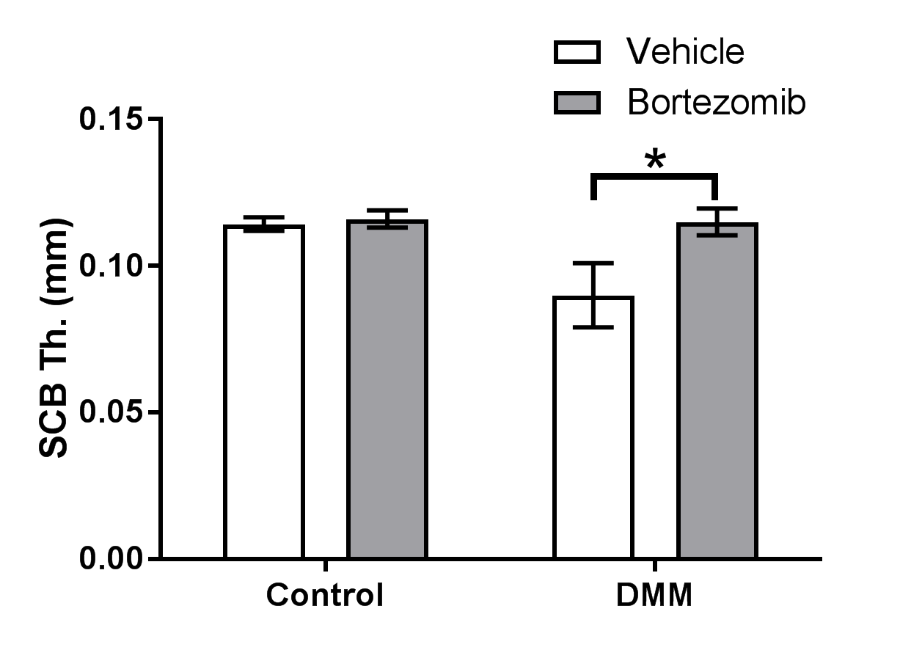 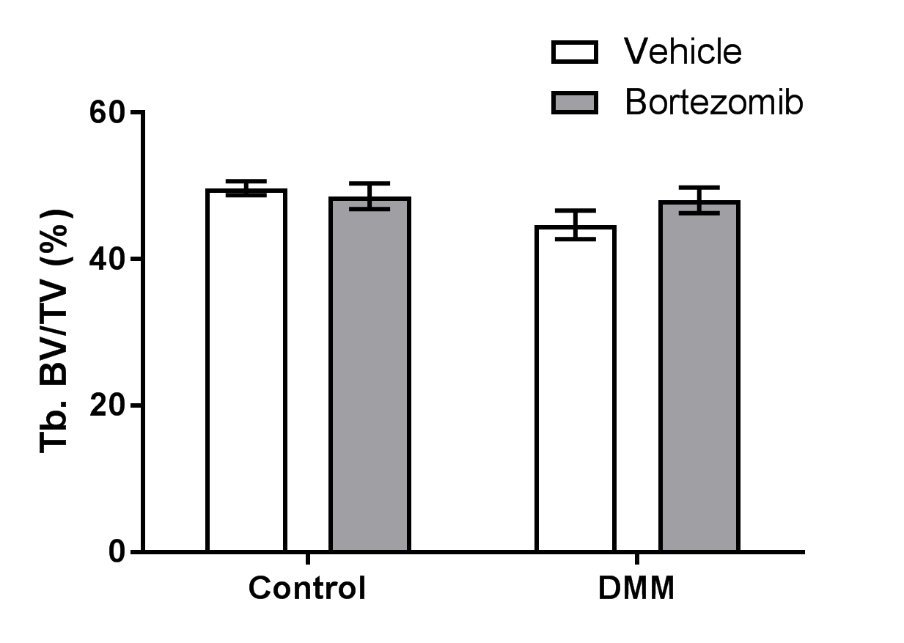 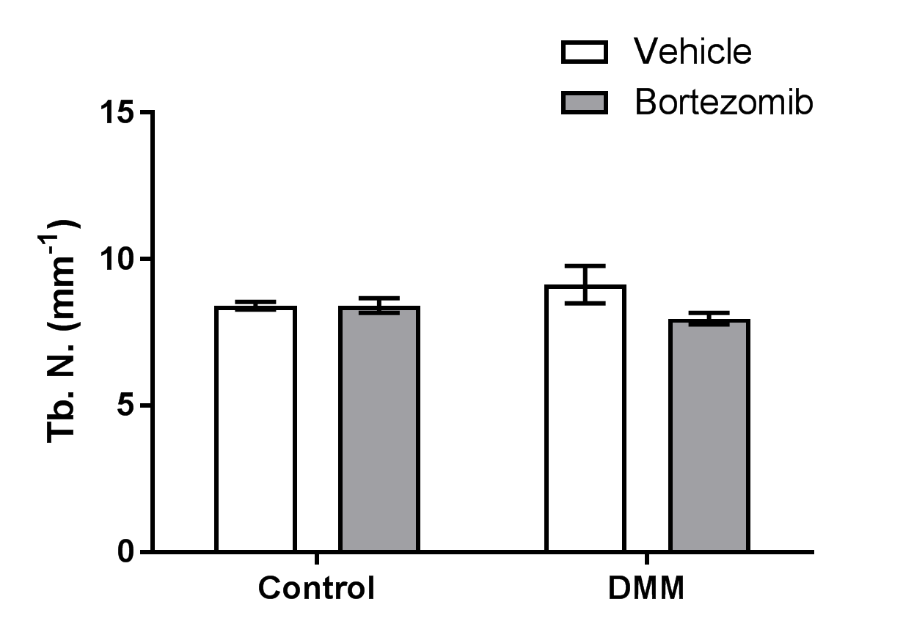 J
K
L
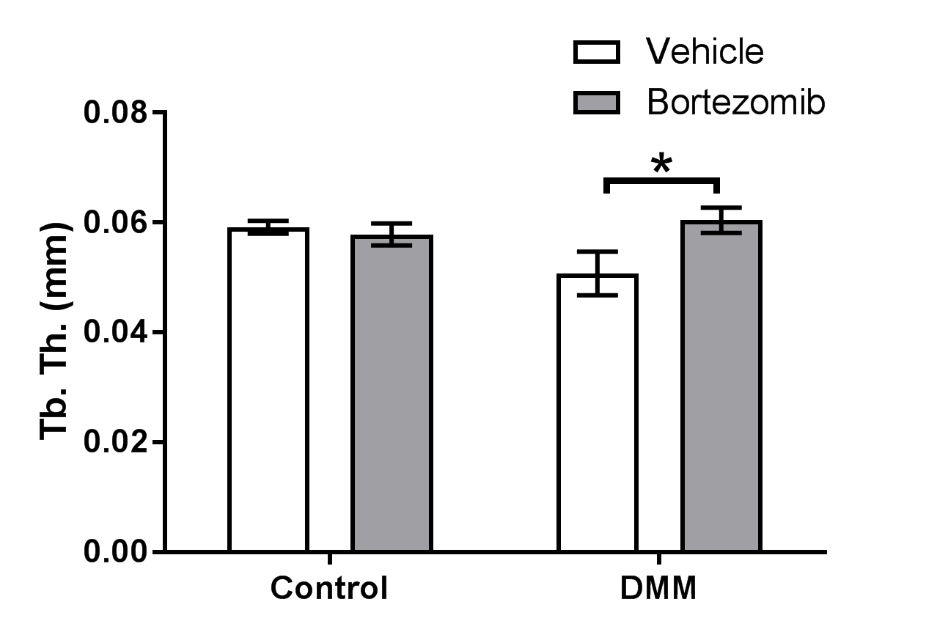 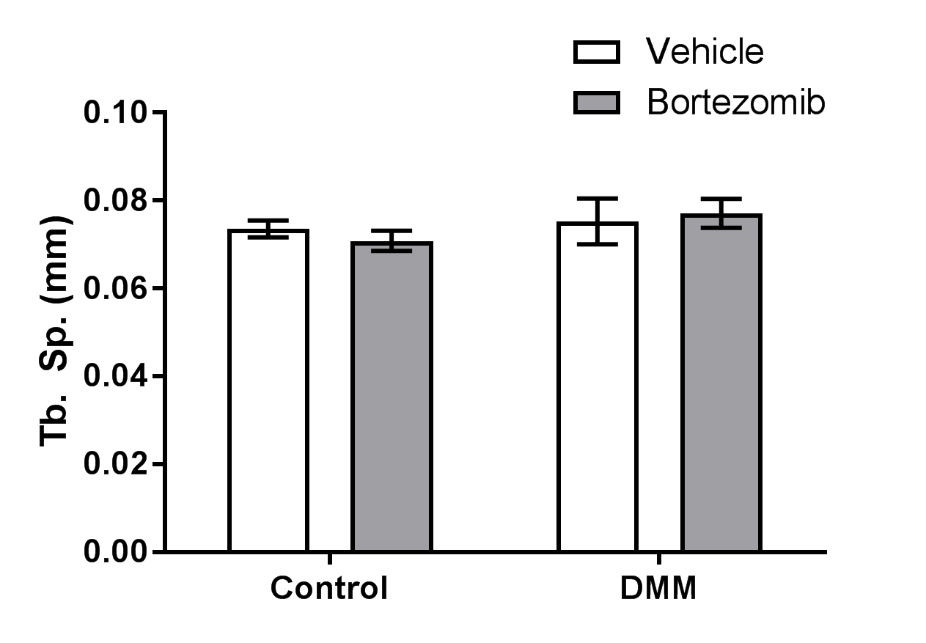 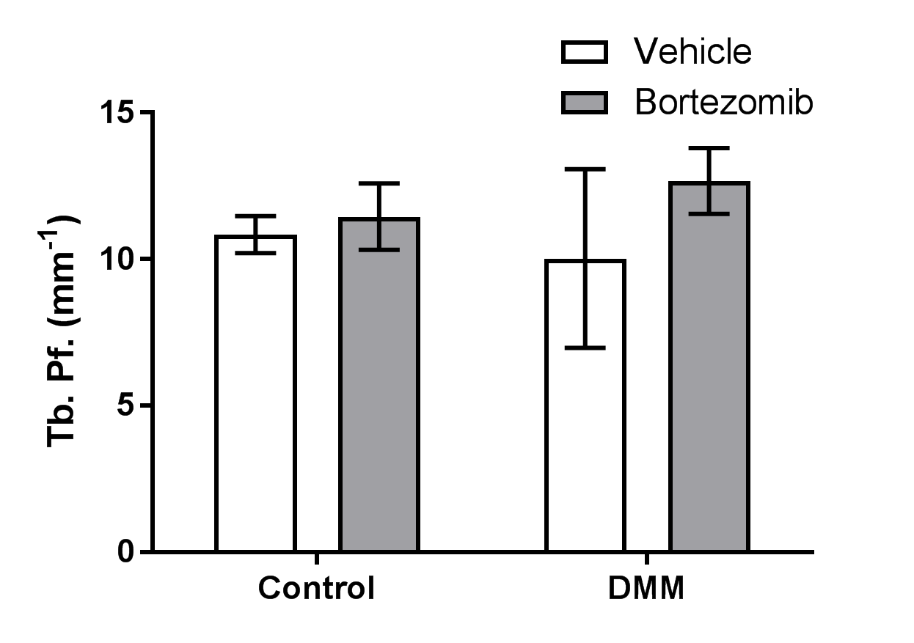 A
E11
B
Sclerostin
Vehicle
Bortezomib
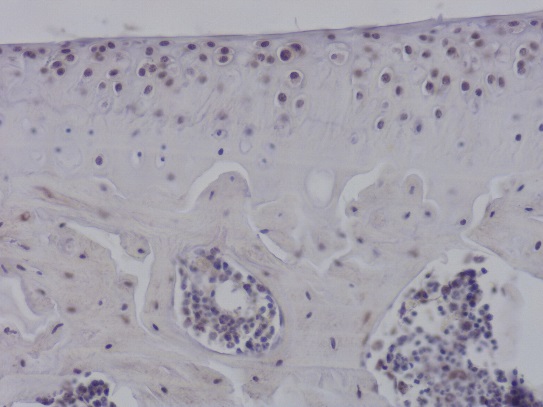 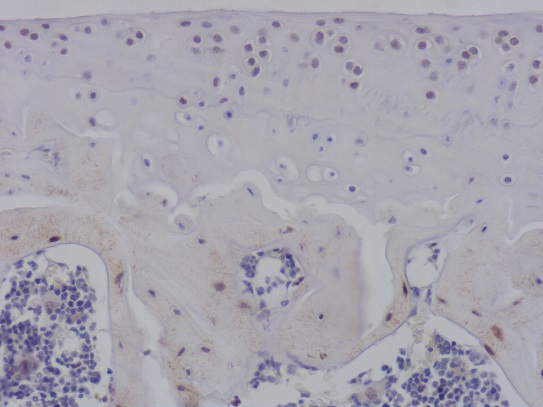 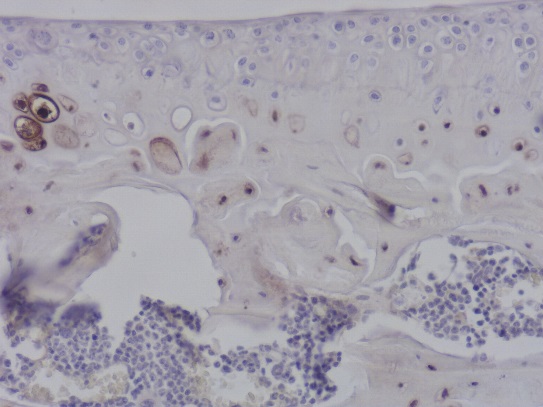 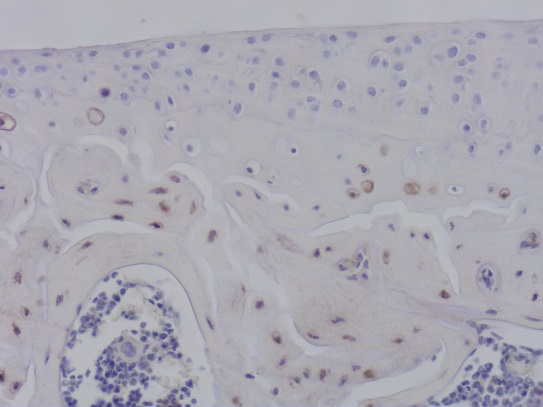 *
*
*
*
*
*
*
*
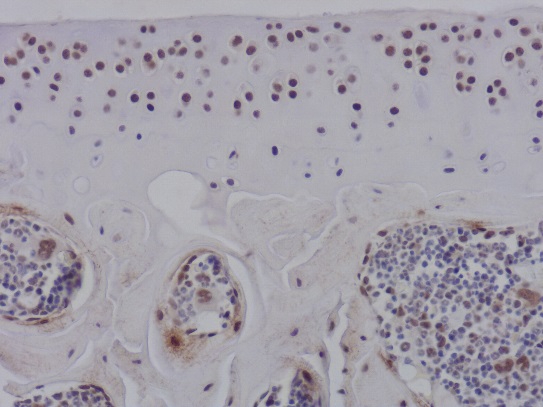 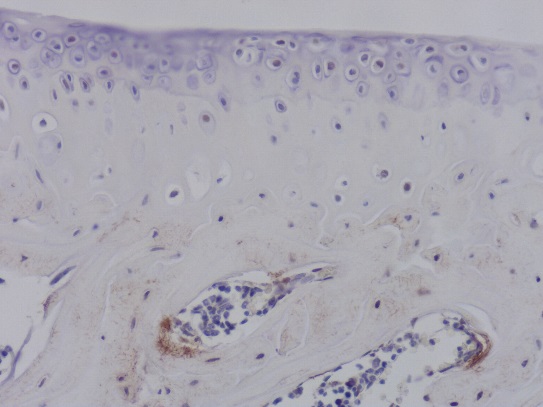 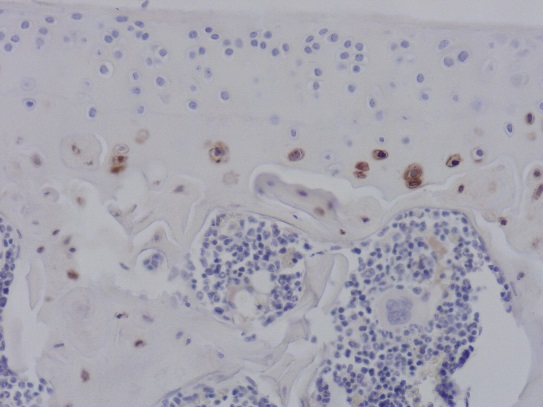 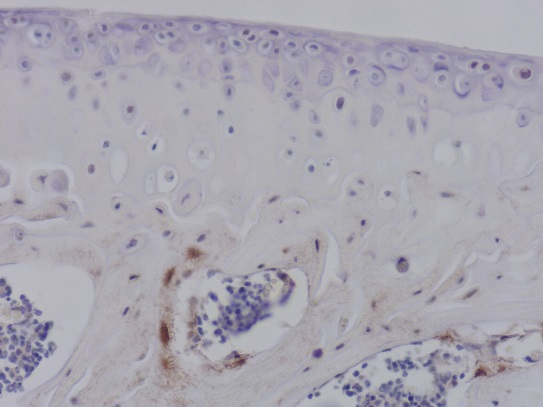 *
*
*
*
*
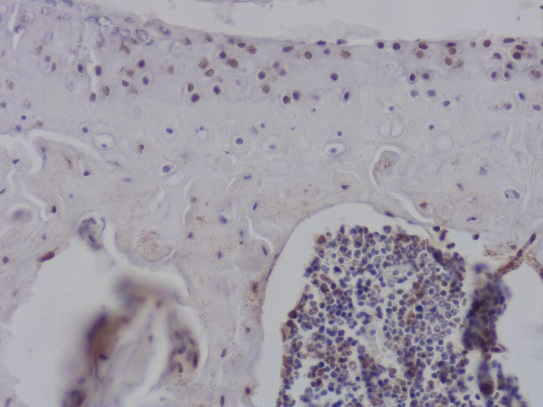 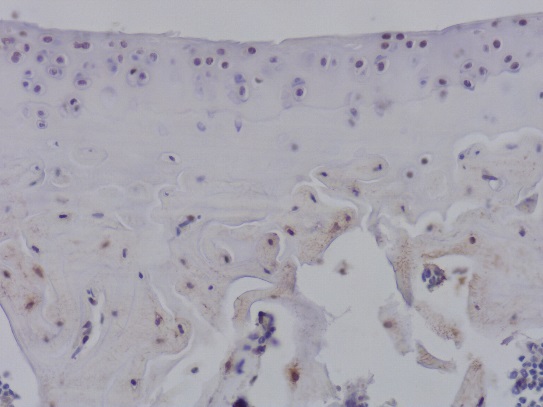 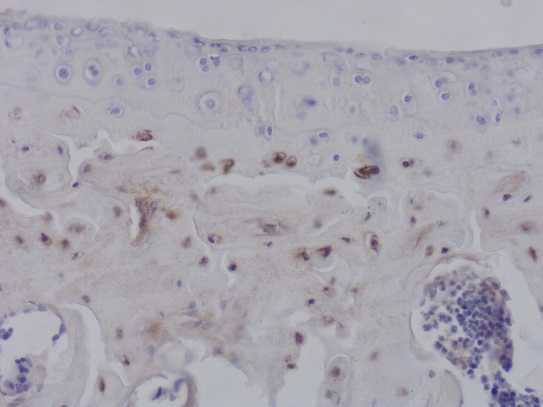 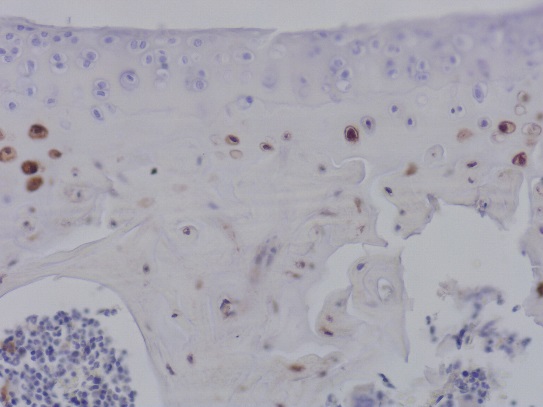 *
*
*
*
*
*
*
*
Control
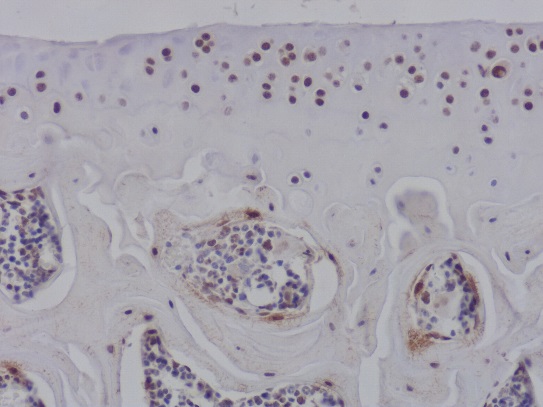 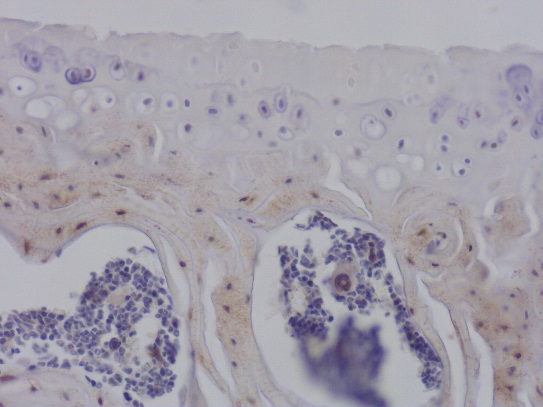 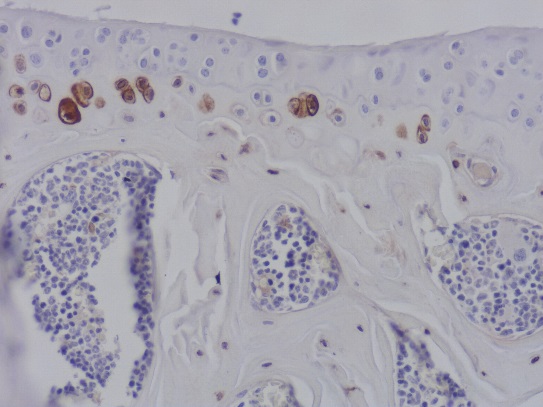 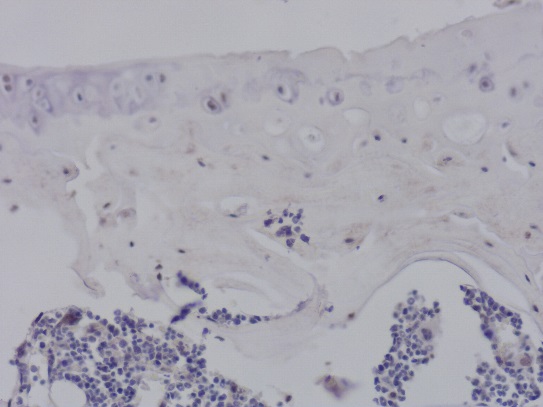 *
*
*
*
DMM
Vehicle
Bortezomib
Control
Medial
DMM
Lateral
B
Wild-type
E11 cKO
A
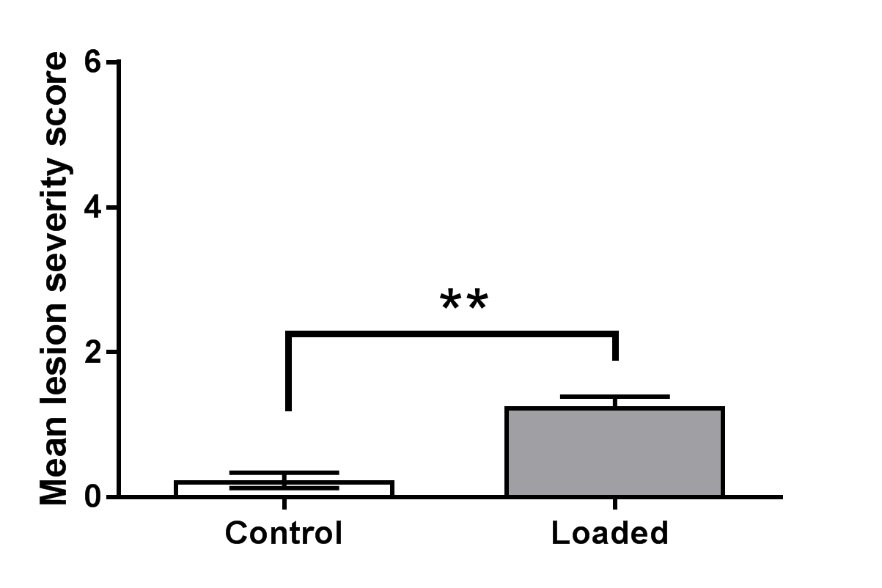 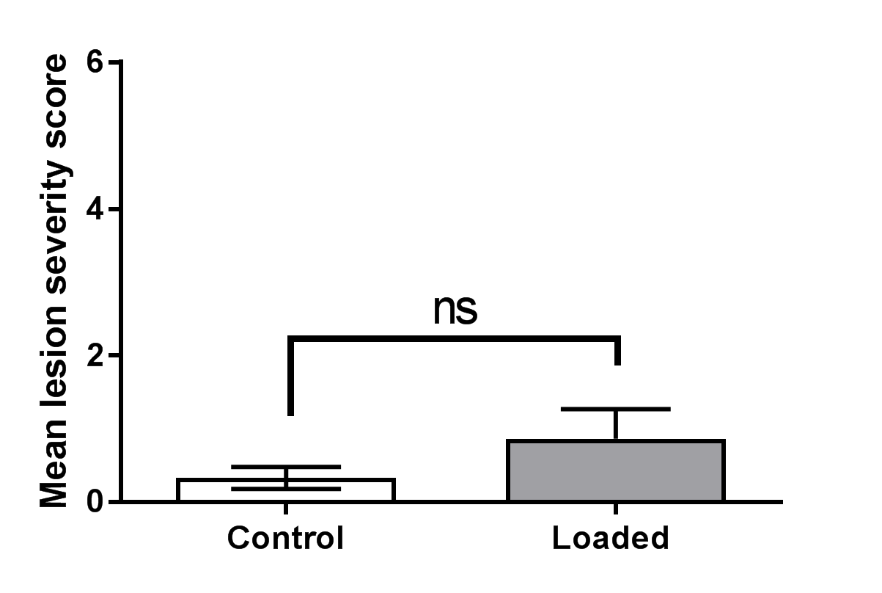 E
D
C
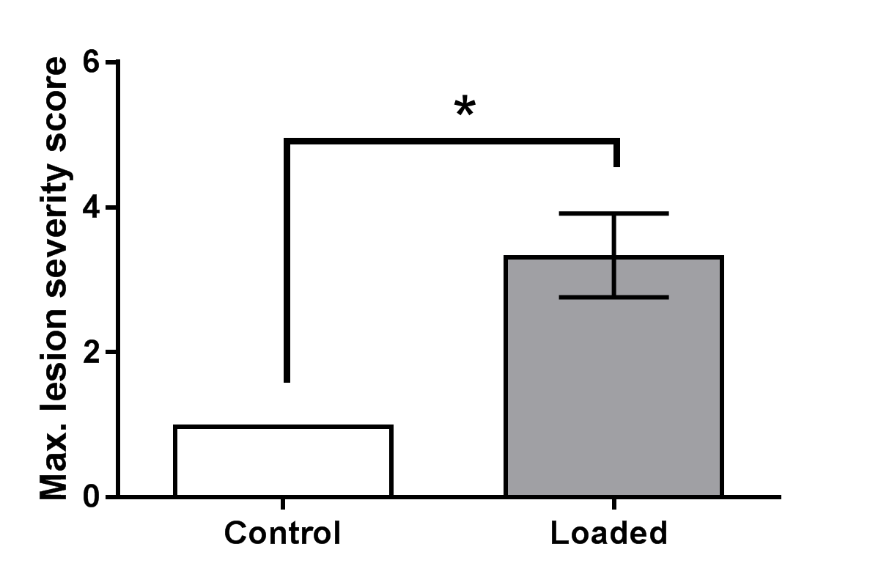 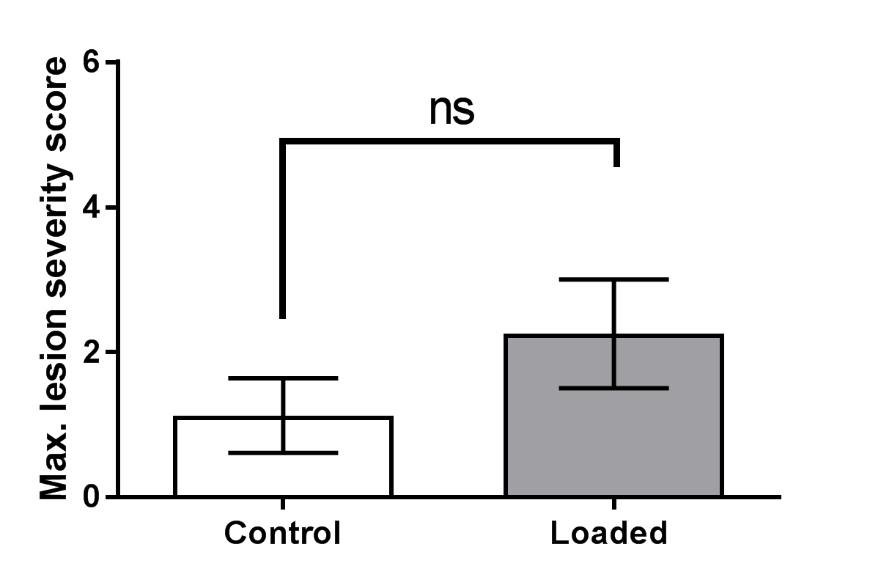 Control
Loaded
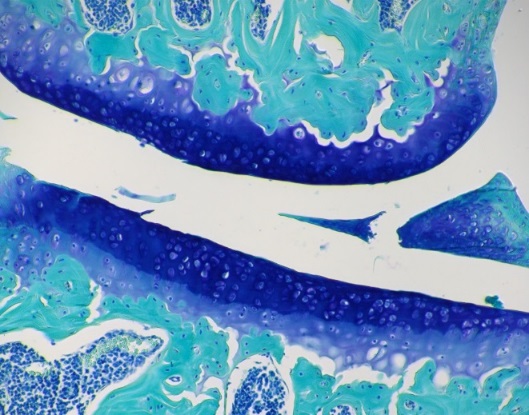 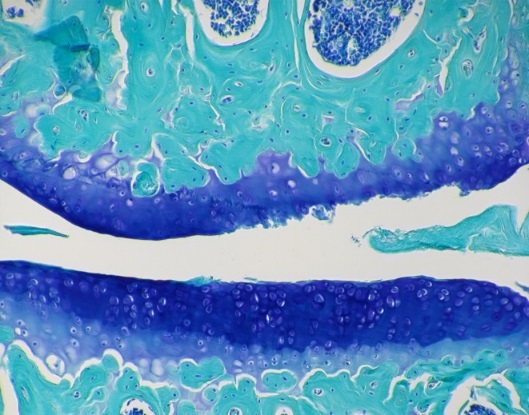 Wild-type
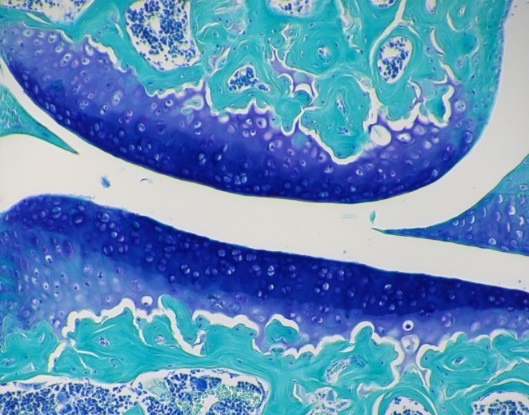 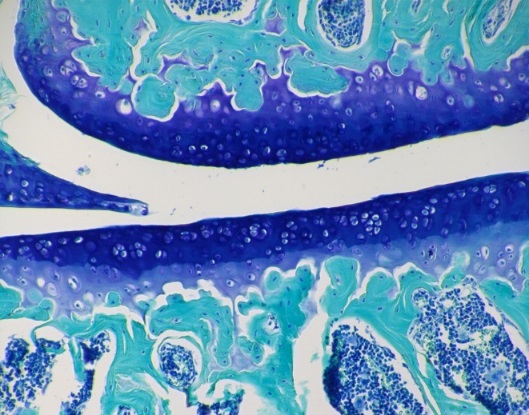 E11 cKO
A
B
Histology of osteophytes
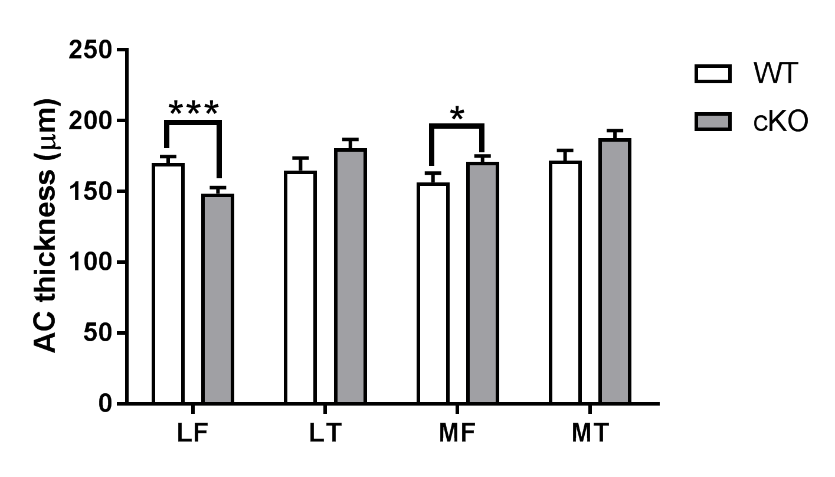 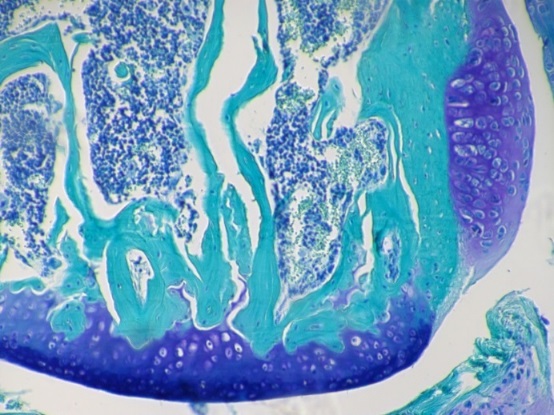 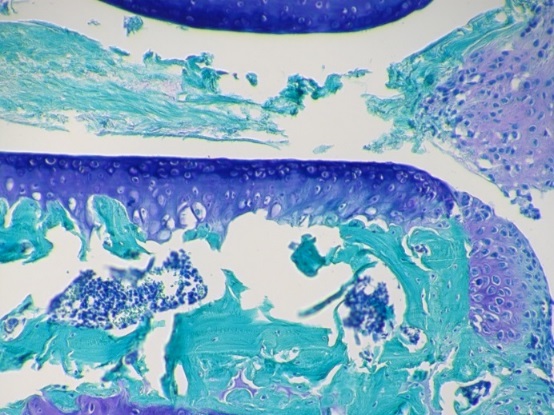 C
D
E
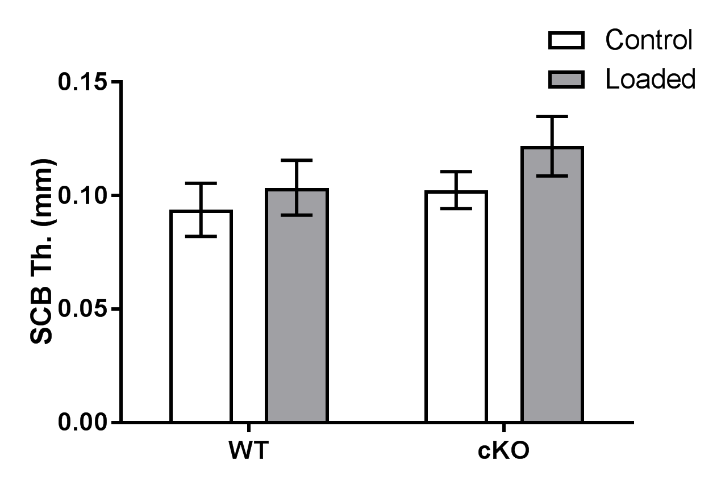 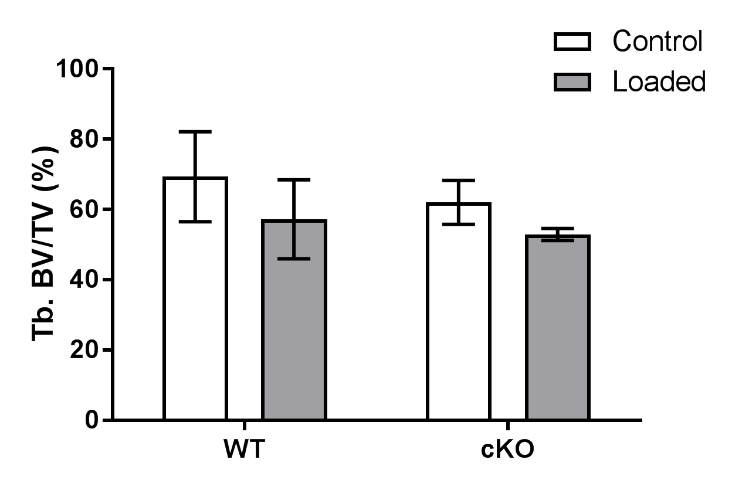 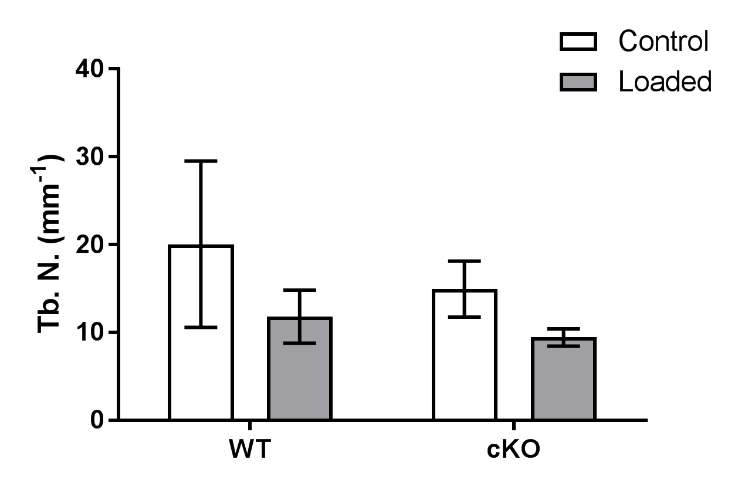 F
G
H
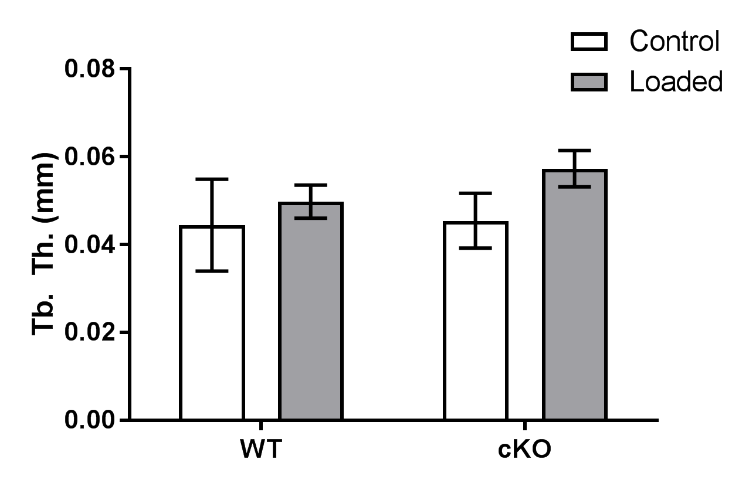 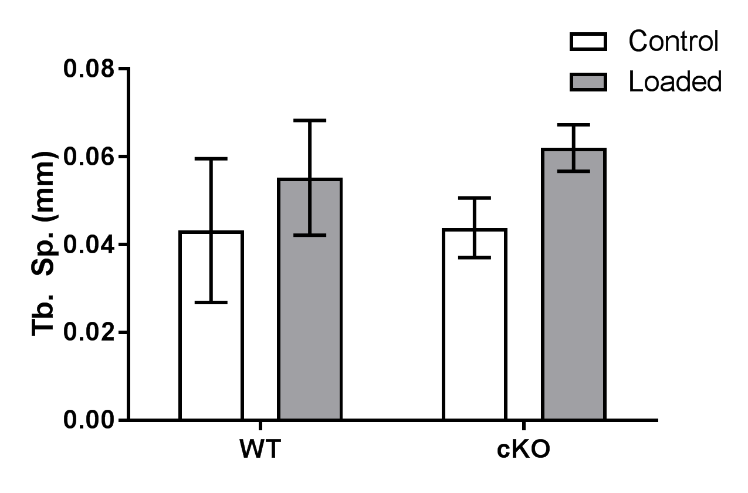 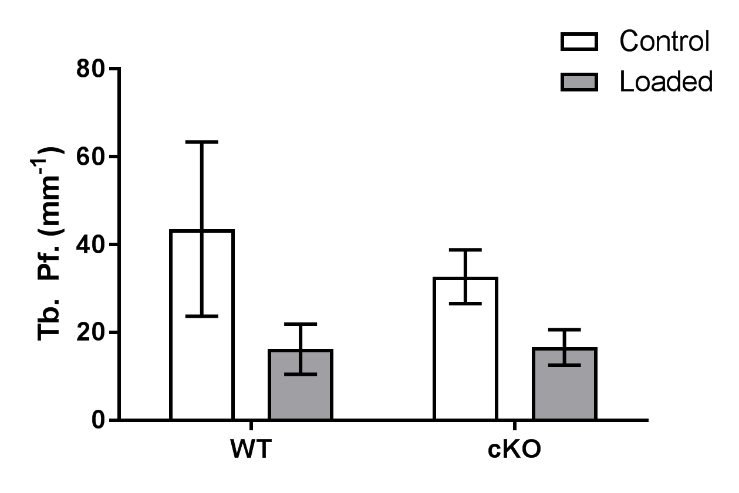 I
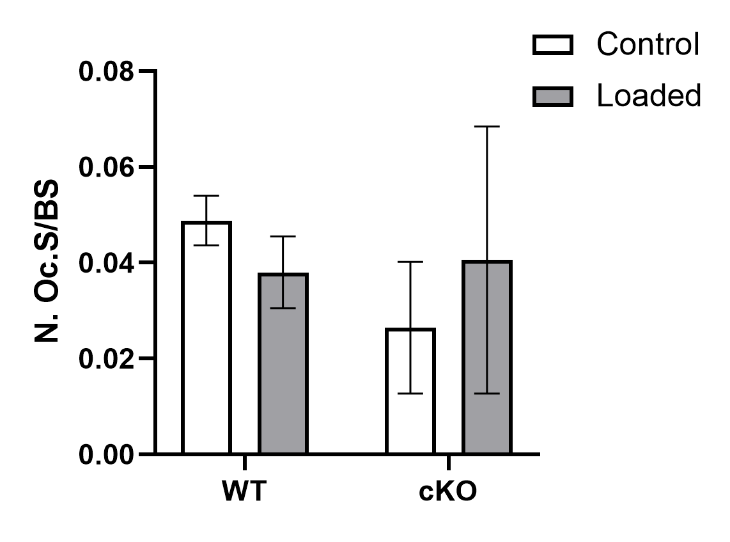